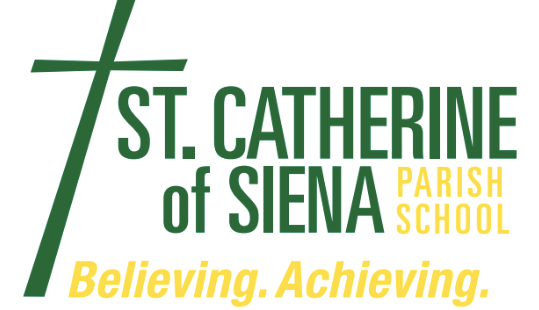 St. Catherine of Siena
2021-2022 School Year
Survey Results
1
Research Overview
Every 5 years, the Kentucky Non-Public School Commission conducts a study among Grade 5-8 students, teachers/staff, and parents.  The next survey will be distributed in the 2022-2023 school year.  However, St. Catherine’s Board of Catholic Education (BOCE) distributed the survey a year early and with additional questions tailored to St. Catherine of Siena School in order to assess our strengths and opportunities to enhance the upcoming school year.

The BOCE is very appreciative to all the students, teachers, staff, and parents who took the time to complete the survey.  The following slides summarize the key findings.  Please know that the BOCE reviewed each and every single comment provided, met over the summer to discuss the feedback and solutions to enhance next year’s program, and continues to brainstorm solutions for our areas of opportunity. 

The online surveys were distributed in May and June 2022.  N=40 of 41 possible 5th-8th Graders, 10 teachers, 2 staff, and 75 parents.
2
Key Findings
STRENGTHS 

Environment: 
We are seen as a small, close-knit school that feels like a family.  There is a strong sense of belonging among students and teachers.  This theme was consistently reiterated among students, teachers, and parents.
Likelihood to recommend St. Catherine is high (80% among students, 100% of teachers, 83% of parents)
 
Faith: 
Most students felt challenged to grow in their faith, enjoyed Fr. Stef’s classroom visits, and understood what was going on during Mass. 
Most students rated the service hour program as much better this year than last (parents were not as sure- likely as they were not as immersed in the program as the students)
Fr. Stef’s classroom visits were well-received and made the students feel important.  Students liked to ask Fr. Stef questions, thought he was funny, and liked to hear his personal stories, e.g. Ukraine.
 
Communication:
Many parents loved the weekly newsletter
3
Key Findings
OPPORTUNITIES

Environment:
According to students and parents: 
Our mission was not clearly communicated/understood by all
The school’s mission did not drive all aspects, activities, and decisions of the school
Some said that students were not held accountable for their behavior in a fair and just manner - discipline was not consistent and sometimes all students were punished for the actions of a few children.  Parents were not pleased that recess was withheld as a punishment.
Nearly half of the students said that students did not show respect for one another. 
Faith: 
Many asked to see more service opportunities offered – a call for more service opportunities at all levels (not just 5th-8th).  
Children were more likely to say they attend weekly Mass than their parents. 
The main reason for missing Mass was lack of time.  
Students asked to see Fr. Stef visit more often.
 
Communication: 
Parents noted a varied communication with parents about academic, behavioral, and classroom activities.
Parents mentioned not seeing MAP scores unless they asked for the scores.  
 
Teacher Resources: 
50% of teachers were satisfied with this year’s training.  
There was some room to improve teacher/work life balance, available resources, and facilities.
 
Offerings: 
Extracurricular activities/clubs and more diverse specials options for junior high were desired.  
Cafeteria and cafeteria food received the lowest scores among all offerings.  
Afterschool program could use some improvement. 
Parents saw an opportunity in the computer lab.  
Lack of play time in gym class.
4
Key Findings
OPPORTUNITIES (CONT’D)

Education: 
Some parents did not feel students were adequately challenged this year.   
Compared to teachers and students, parents did not feel that homework was aligned with classroom instruction.  
Some were frustrated that the school did not meet all students’ needs, especially those with learning differences. 
The enrichment program caused some students who were not selected for the program to feel alienated and lose confidence.
 
Student Resources: 
Some students did not feel the teacher was willing to give individual help with their coursework when needed.
Some students did not feel comfortable asking questions when they do not understand something or have a concern.  
There was a desire for updated schoolbooks.
When compared to teachers, parents and students did not feel as confident that they have adequate media and technology resources to support the academic program.


MIDDLE SCHOOL FINDINGS: 
Approximately 68% of parents with children in Grades K-5 said their children would stay at St. Catherine, 17% were unsure, and 15% were definitely switching to Highlands Middle School.  
Biggest decision drivers for choosing middle school were classroom size and extracurricular/in school electives offered.  
Secondarily, plans for high school, location, and religious education were factors in choosing a middle school.  Cost was a concern among 40% of parents.
 
83% of parents were open to sending their child to a combined Catholic middle school.
67% of those who plan to send their children to St. Catherine and 100% who were unsure were extremely/very likely to consider a combined Catholic middle school.
Interestingly, of those who said they would send their children to Highlands Middle School, 50% were extremely/very likely to consider a combined Catholic middle school
5
Student Feedback
6
Student Feedback: 
Key Selling Points
Satisfaction 
 Ratings
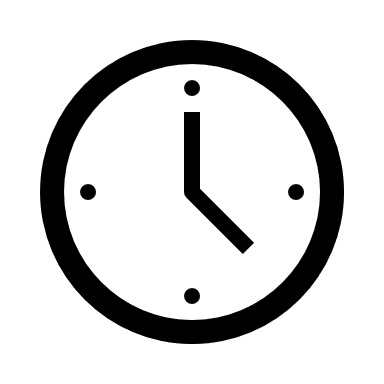 TOP 5 
 Ratings
93% 
satisfied with Principal
#1
95% Feel safe at this school
85% 
satisfied with this year’s education
#2
Top Facility Ratings: 

Library – 85%

Classrooms – 75%

Overall Cleanliness – 75%

Gym – 65%
90% Feel like they belong at this school
#3
83% 
satisfied with overall quality of teachers this year
88% Are challenged to do their best work
#4
88% Say parents are welcomed at this school
78% 
satisfied with feeling appropriately challenged
#5
85% Say the faculty and staff are committed to academic excellence
7
May 2022 online survey conducted among 40 of 41 possible St. Catherine of Siena students in 5th Grade (n=19), 6th Grade (n=7), 7th Grade (n=8), 8th Grade (n=4), Unspecified Grade (n=2)
Student Feedback: 
Key Selling Points
When asked what they like about St. Catherine…
43% said they like the school’s positive feel/feeling loved/feeling welcome/everyone gets along/one big family/closeness/friends
20% mentioned liking the caring/kind/understanding teachers
15% stated they like the small class/school size
10% mentioned liking the staff
8% said they like the school gatherings/activities, and gym
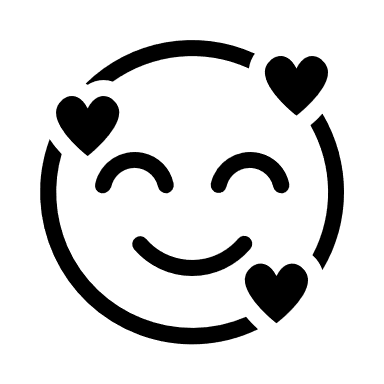 “
“I love that we are all one big family, we share everything, we get along, you get to make friends with younger kids that want to be just like you, and you get great sports opportunities”
“The class sizes are small so we feel like a family”
“I like that even though many people may think that public schools are the way to go, because maybe the public schools have more staff, or bigger classes, or things like that, but I think it is actually better to have small classes.  There is more focus on you and your individual education”
8
May 2022 online survey conducted among 40 of 41 possible St. Catherine of Siena students in 5th Grade (n=19), 6th Grade (n=7), 7th Grade (n=8), 8th Grade (n=4), Unspecified Grade (n=2)
Student Feedback: 
Key Opportunity Areas
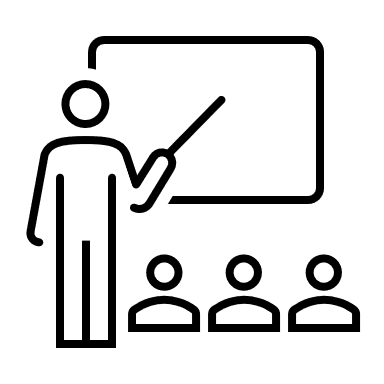 BOTTOM 5 
Ratings
Bottom Facility Ratings: 

Computer lab – 53%

Cafeteria – 48%

Afterschool Program– 33%

Cafeteria Food – 15%
63% feel the faculty is willing to give individual help with student’s coursework when needed

63% feel comfortable asking questions if they do not understand something or when they have a concern

63% say they are held accountable for their behavior in a fair and just manner

60% say that students show respect for one another

58% feel there are a sufficient number of extra-curricular activities offered at this school
When asked what they dislike about St. Catherine…
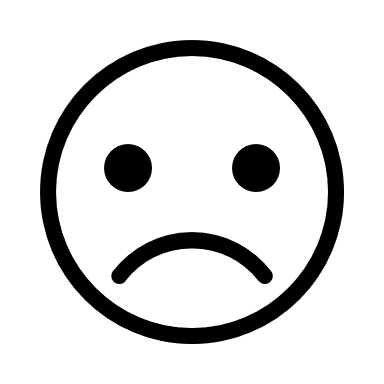 28% mentioned disliking the cafeteria food 
8% said they dislike that gym class focuses too much on instruction and not enough on play
8% mentioned disliking Spanish class
“
“I don't like that we don't go to Adoration as much as we used to. I think that we should have more free time. I don't like having Spanish or Computer class as a specials class. I don't think it's as important as other subjects. I think that we should have more time in Art class. I think it is important to show our creativity and Ms. Stange does a great job at that - we should have it multiple times a week”
“I wish there was more game time in gym class, one less service hour for every category, no service hour reviews, 5 more minutes of lunch but the same time at recess, and that you could have long hair”
“I do not like the school food, the computers, and the schoolbooks because they need to be updated”
9
May 2022 online survey conducted among 40 of 41 possible St. Catherine of Siena students in 5th Grade (n=19), 6th Grade (n=7), 7th Grade (n=8), 8th Grade (n=4), Unspecified Grade (n=2)
Student Feedback: 
Faith Based Ratings
60% feel challenged to grow in their faith
88% understand what is going on at Mass
90% feel that Mass has been explained well to them
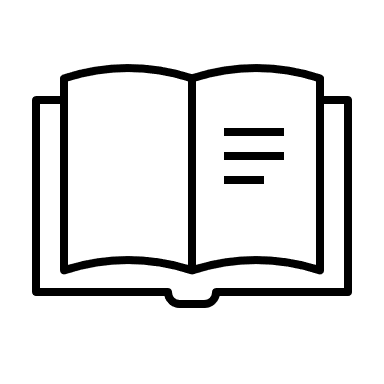 Most Memorable Moments from Fr. Stef’s Classroom Visits
83% like Fr. Stef’s classroom visits

75% get something out of Fr. Stef’s classroom visits
“
“He explained what everything is on the altar and what it’s called. He also wants to make sure that we understand and ask questions whenever.”
“Overall, he is really helpful when it comes to answering questions about our faith in a way that is clear.”
“It is memorable when he talked to us about what Jesus went through when he died on the cross and he told us that in Lent instead of giving something up we should do something more in honor of Him.”
10
May 2022 online survey conducted among 40 of 41 possible St. Catherine of Siena students in 5th Grade (n=19), 6th Grade (n=7), 7th Grade (n=8), 8th Grade (n=4), Unspecified Grade (n=2)
Student Feedback: 
Faith Based Ratings
Frequency Family Celebrates In-Person Sunday Mass
Frequency Family Attends Holy Week Services
Excellent/Very Good
Ratings
93% 
overall religious education
70% 
Fr. Stef’s Friday homilies
60% 
service opportunities offered
Main Reasons for Missing Mass
#4 
Vacation/ Out of Town
#3 
Too Busy/
Somewhere to Go/Other Things Going On/
#2
Sports/
Extra-Curriculars
#1 
Illness
“
“We usually have a lot of out of school activities that take up most of our day which keeps us from going.”
“In the past few years, we have been cautious because of Covid.”
“When I miss Mass, it is from being sick and not being able to go.”
“We have sports, we are busy a lot, and we start getting ready too late.”
“The only thing that I can think of is if I'm sick”
11
May 2022 online survey conducted among 40 of 41 possible St. Catherine of Siena students in 5th Grade (n=19), 6th Grade (n=7), 7th Grade (n=8), 8th Grade (n=4), Unspecified Grade (n=2)
Student Feedback: 
Faith Based Ratings
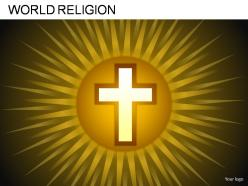 Top Reasons Mentioned for Program Being Better than Last Year 

Less hours this year/Less required
Easier on me/others
Less stressful/No stress
The hours are more even/More balanced
Top Reasons Mentioned for Program Being the Same as Last Year 

This is my first year so there is nothing to compare it to
Not too difficult/not too easy
Top Reasons Mentioned for Program Being Worse than Last Year 

More difficult this year/You have to work more
Don’t like the reflection pages/ No fun
12
May 2022 online survey conducted among 40 of 41 possible St. Catherine of Siena students in 5th Grade (n=19), 6th Grade (n=7), 7th Grade (n=8), 8th Grade (n=4), Unspecified Grade (n=2)
Teacher Feedback
13
Teacher Feedback: 
Key Selling Points
TOP 2 
 Ratings
Satisfaction 
 Ratings
*Note: Teachers gave high top 2 box ratings (very satisfied/satisfied), but top box  (very satisfied) was often much lower than seen for students or parents (noted below)
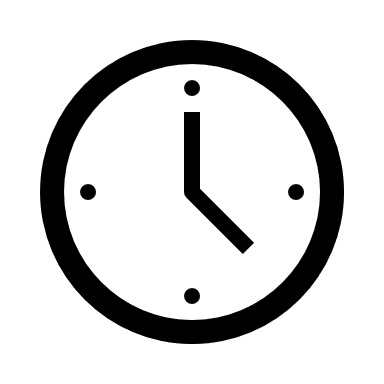 #1
Students feel welcome, supported, and safe in the school environment
The faculty and staff are committed to academic excellence and work to prepare students for high school readiness
#2
100% 
satisfied with Principal
Top Facility Ratings: 

Classrooms – 63%

Overall Cleanliness – 63%
Other High Ratings
88% 
satisfied with training received this year 
(50% were very satisfied)
88% 
satisfied with current work/life balance (only 25% were very satisfied)
100% 
satisfied with available resources
(only 13% were very satisfied)
14
May 2022 online survey conducted among 10 St. Catherine of Siena teachers
Teacher Feedback: 
Key Selling Points
When asked what they like about St. Catherine…
50% said they like the school’s positive feel/feeling loved/feeling welcome/everyone gets along/one big family/closeness/friends
40% stated they like the small class/school size
20% mentioned liking Mr. Jacks’ approach where he trusts teachers and staff to manage certain aspects vs. micromanaging
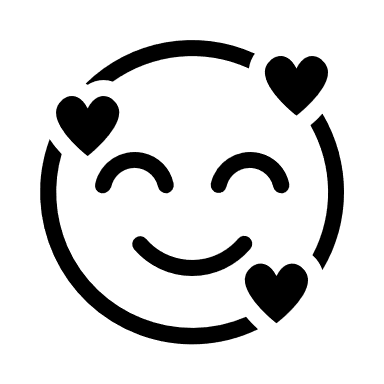 “
“It is a faith filled community where you know everyone and you are treated as family.  The principal is doing a great job and really cares for his faculty and the students.  The teachers are kind and always willing to lend a helping hand.”
“I love the small community”
“I like the community feel for parents, teachers and students.  I like the Jr. High take on leadership roles with the younger children which aids in maturity and learning to care for others, empathy.  I like that the principal is trusting of faculty and staff to manage different aspects of the school rather than micromanaging. I like the size of the school so that all students know each other from k-8 and students have the opportunity to have more one-to-one instruction.”
15
May 2022 online survey conducted among 10 St. Catherine of Siena teachers
Teacher Feedback: 
Key Opportunity Areas
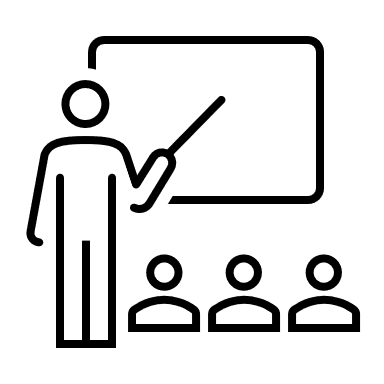 BOTTOM 5 
Ratings
Bottom Facility Ratings: 

Computer lab – 50%
Library – 50%
Gym – 50%
Teacher’s Lounge – 50%
Cafeteria – 25%
Cafeteria Food – 13%
The governing/consultative body consists of representatives of the school community whose expertise and counsel provide guidance to the school administration

Students have an adequate number of opportunities to get involved in extra-curricular activities

The school’s mission is communicated to and understood by all stakeholders

Extra-curricular activities provide diverse opportunities for students and develop leadership skills

The school’s programs meet the requirements of the students with special needs
When asked what they dislike about St. Catherine…
“
“Most of our extra curriculars are sports based.  It would be nice to offer a few options that are more club focused around activities.  I dislike that our texts and materials do not flow between grade levels and many are very outdated.  The same applies for what grades use or don't use different program for math and reading (electronic).  More consistency across the board would be nice.  I also dislike that parishioners that do not have students who have attended or currently attend St. Catherine are on the board. If you don't have buy in to send your own children (or could be grandchildren) to the school or at least a Catholic school how do you have the best interests and experiences in mind?”
“I feel like some of our students may not get as much help as they need to grow academically due to undiagnosed learning disabilities and teachers’ lack of knowledge on how to help struggling students.”
“I dislike that children who leave St. Catherine school, specifically for HMS, are not able to be included in parish sports.  Home school children in the parish are able to participate, but others are not.  It doesn't seem to align with our mission.  It draws a line in the parish. People who leave feel punished and looked down upon, and then they decide to leave the parish completely as a result. If we allowed all children in the parish, no matter where they attend school, to participate like other parishes do, I feel that the morale will be lifted.”
“I'd love to see a music program and improvement to the menu.”
16
May 2022 online survey conducted among 10 St. Catherine of Siena teachers
Parent Feedback
17
Parent Feedback: 
Key Selling Points
Satisfaction 
 Ratings
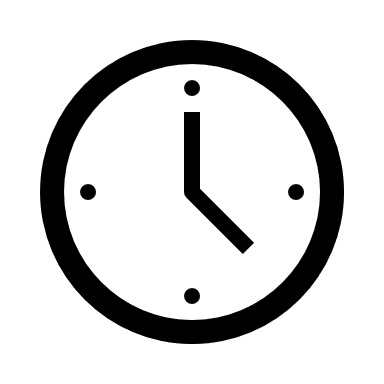 TOP 5 
 Ratings
98% 
satisfied with Principal
#1
98% Feel that parents are welcomed and involved in the school community
96% 
satisfied with response when contacting school
Top Facility Ratings: 


Overall Cleanliness – 74%

Gym – 70%

Classrooms – 58%
#2
98% Believe the school exhibits respect for all members of the school community
91% 
satisfied with care and nurturing children receive
#3
97% Say parents can easily communicate with teachers and school leadership
82% 
satisfied with this year’s education
94% Feel that students feel welcome, supported, and safe in the school environment
#4
74% 
satisfied with overall quality of teachers this year
#5
92% Believe the school community is perceived as committed to the mission of the school
72% 
satisfied with children being appropriately challenged
18
June 2022 online survey conducted among 75 St. Catherine of Siena parents
Parent Feedback: 
Key Selling Points
When asked what they like about St. Catherine…
37% said they like the school’s positive feel/feeling loved/feeling welcome/everyone gets along/one big family/closeness/friends
24% stated they like the small class/school size
11% mentioned liking the caring/kind/understanding teachers
11% mentioned focus on faith
8% like that the school develops strong morals and values
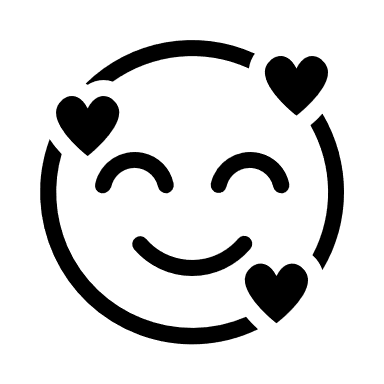 “
“The school is small and family-centered.  The children are taught to be kind and respectful to each other.”
“Faith based, small, safe school.”
“I am so happy that my 6-year-old felt included with the entire student body. Even though she just finished kindergarten she was so proud to be able to interact and meet "big kids" and gushed about every "Team up with God" event/meeting. I love that she knows about Jesus and can recite the Hail Mary, Our Father & Angel of God. I am so impressed and proud. I love that she tries to earn starfishes and is learning how to become her own person but a person of God and that knows how to help and do good things for other people. I love that St. Catherine puts kids from every grade together for interaction.”
19
June 2022 online survey conducted among 75 St. Catherine of Siena parents
Parent Feedback: 
Middle School Plans
Reasons for Leaving 
In Middle School
Factors in Choosing Middle School
20
These questions asked only of 40 St. Catherine of Siena parents with children in Grades K-5
Parent Feedback: 
Middle School Plans
Willingness to Consider a Middle School That Combines Students from St. Catherine of Siena, 
St. Thomas, and St. Therese Schools
Extremely/Very Likely
67%
Extremely/Very Likely
71%
Extremely/Very Likely
50%
Extremely/Very Likely
100%
21
These questions asked only of 40 St. Catherine of Siena parents with children in Grades K-5
Parent Feedback: 
Key Opportunity Areas
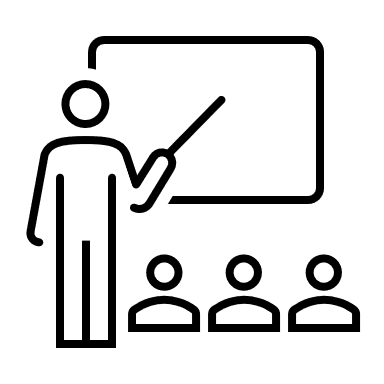 BOTTOM 5 
Ratings
Bottom Facility Ratings: 

Library – 49%

Cafeteria – 40%


Computer lab – 37%


Afterschool Program– 28%

Cafeteria Food – 19%
63% The school's extra-curricular activities provide diverse opportunities for students and develop leadership skills

62% Teachers partner with parents on student's education and needs (academic, social, emotional)

59% The governing/consultative body consists of representatives of the school community whose expertise and counsel provide guidance to the school administration

59% The school’s assessment practices are varied and the results are used for instructional improvement and communicated to parents

24% The school’s programs meet the requirements of the students with special needs
When asked what they dislike about St. Catherine…
9% find the school size to be a disadvantage, especially the small junior high
8% dislike the amount/variety of extracurriculars
7% dislike that there is not an intervention specialist, that not all students’ needs are met
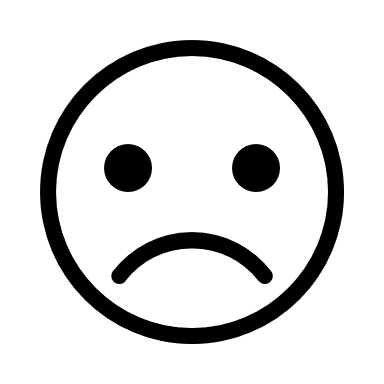 “It would have been much better if there was school level policy to direct concerns for learn difficulties that is then consistent across grades and after diagnosis. I realize it’s a small private school but that should give an opportunity to help those students to and families that need a little extra support for first identifying learning difficulties and second for having consistent supports for student success going forward.”
“
“The lack of instruction and resources that bring diverse perspectives (racial, ethnic, religious, etc.) to the curriculum is a real concern.”
“The small class sizes can make it difficult socially. Junior high math instruction in the academic level courses for the past several years has been a concern.”
“Why do we not have Spanish and STEM available from day one when kids start Kindergarten.  Other schools within the diocese have these and we feel that it is a severe disadvantage to not have these resources.  Music is another category where we feel there is a deficiency.”
22
June 2022 online survey conducted among 75 St. Catherine of Siena parents
Parent Feedback: 
Faith Based Ratings
94% feel their child(ren) is/are  challenged to grow in their faith
89% believe their child(ren) understand what is going on at Mass
91% feel that Mass has been explained well to their child(ren)
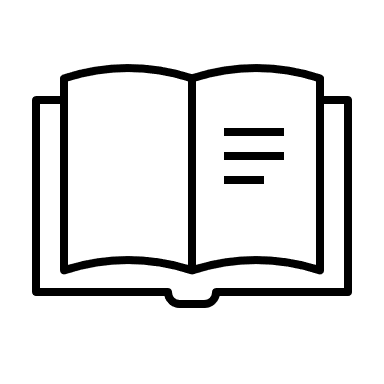 Most Memorable Moments from Fr. Stef’s Classroom Visits
68% said their child(ren) like Fr. Stef’s classroom visits

55% said their children get something out of Fr. Stef’s classroom visits
“
“I cannot recall a specific instruction but gather that it makes the children feel important that he comes to visit them.”
“They just like when Fr. Stef takes time out of his schedule to spend time with them. It seems like that happens less and less.”
“My children enjoy having a relationship with their pastor. To see that he is a real person and to be able to connect with him and ask questions is a real blessing. (I feel this in my own personal life as an adult, too).”
23
June 2022 online survey conducted among 75 St. Catherine of Siena parents
Parent Feedback: 
Faith Based Ratings
Frequency Family Celebrates In-Person Sunday Mass
Frequency Family Attends Holy Week Services
Excellent/Very Good
Ratings
71% 
overall religious education
40% 
service opportunities offered
27% 
Fr. Stef’s Friday homilies
Main Reasons for Missing Mass
#4
Attend Other Churches
#3
Too Busy/
Somewhere to Go/Other Things Going On
#2
Vacation/
Out of Town
#1 
Illness
“
“Out of town. Our family often celebrates Mass at another church, one that we enjoy more because of the music and homilies.”
“During the height of Covid, we felt many people of faith had a dismissive attitude that was contrary to caring for one’s neighbor and loving other as Jesus loves us. This was off-putting and we have not yet recovered. We do watch mass together, but I miss the in-person experience and the Eucharist..”
“Mostly due to travel and other family conflicts”
“Typically miss if out of town or we go to Holy Spirit, as we have a strong relationship with Msgr. Cleves and their mass times are better.”
24
June 2022 online survey conducted among 75 St. Catherine of Siena parents
Parent Feedback: 
Faith Based Ratings
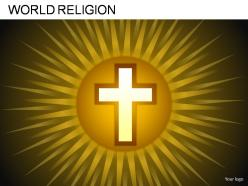 Top Reasons Mentioned for Program Being Better than Last Year 

Less hours this year/More appropriate hours this year
More reflection on why service is important/more meaningful
Easier on parents
Top Reasons Mentioned for Program Being the Same as Last Year 

Still challenging to get the hours needed
No noticeable impact/difference
Wish for less emphasis on quantity of hours and more emphasis on outcomes
25
These questions asked only of 27 St. Catherine of Siena parents with children in Grades 5-8 who participated in service hour program